Planowanie części pisemnej egzaminu potwierdzającego kwalifikacje w zawodzie i egzaminu zawodowego w 2021 r.
marzec 2021 r.
Planowanie egzaminów obejmuje:
Sporządzenie wewnętrznego harmonogramu
Wpisanie egzaminu do SIOEPKZ/SMOK
Zweryfikowanie zaplanowanych w SIOEPKZ egzaminów i przesłanie ich do OKE
Powołanie zespołów nadzorujących (ZN)
2
[Speaker Notes: Możliwości planowania części pisemnej egzaminu:
Formuła 2012 – tylko z wydrukowanymi arkuszami egzaminacyjnymi;
Formuła 2017 - z wydrukowanymi arkuszami egzaminacyjnymi i/lub z wykorzystaniem systemu elektronicznego;
Formuła 2019 – tylko z wykorzystaniem systemu elektronicznego.]
Przed przystąpieniem do sporządzania wewnętrznego harmonogramu egzaminów należy:

dla każdej formuły (2012, 2017 lub 2019) przeanalizować:
Komunikat dyrektora CKE w sprawie harmonogramu  przeprowadzania egzaminu … :
termin sesji i terminy egzaminów dla danych kwalifikacji
Komunikat dyrektora CKE: Informacja o sposobie organizacji i przeprowadzania egzaminu …..:
godziny rozpoczęcia egzaminów dla danych kwalifikacji
oraz ustalić wstępny skład zespołu egzaminacyjnego
3
[Speaker Notes: Zanim zaczniemy wpisywać egzaminy w SIOEPKZ (czyli planować) warto przygotować wewnętrzny harmonogram egzaminów dla całej szkoły. Pozwoli to między innymi zoptymalizować liczbę zmian egzaminu. Przed przystąpieniem do planowania należy również przeanalizować zasoby kadrowe w szkole/placówce i ustalić ilu pracowników będzie można powołać do ZN.]
Skład zespołów nadzorujących
4
[Speaker Notes: Trzeba jeszcze wziąć pod uwagę, że przy egzaminie z wykorzystaniem elektronicznego systemu przeprowadzania egzaminów w przeprowadzaniu egzaminu bierze udział  operator egzaminu, który odpowiada za obsługę systemu elektronicznego.]
W 2021 r. – część pisemna lub praktyczna d, dk (wszystkie formuły)
W przypadku braku możliwości powołania w skład zespołu nadzorującego:
nauczycieli zatrudnionych w szkole, placówce kształcenia ustawicznego lub centrum kształcenia zawodowego, albo nauczycieli zatrudnionych w innej szkole, placówce kształcenia ustawicznego lub centrum kształcenia zawodowego, 
w skład zespołu nadzorującego mogą wchodzić: 
- inni nauczyciele, w tym osoby posiadające kwalifikacje wymagane do zajmowania stanowiska nauczyciela niezatrudnione w szkole, placówce kształcenia ustawicznego lub centrum kształcenia zawodowego; 
- przedstawiciele organu sprawującego nadzór pedagogiczny, uczelni, placówki doskonalenia nauczycieli i poradni psychologiczno-pedagogicznej, w tym poradni specjalistycznej, nieposiadający kwalifikacji wymaganych do zajmowania stanowiska nauczyciela.
5
Planowanie egzaminu z części pisemnej z wydrukowanymi arkuszami – formuła 2012 i 2017
Planowanie egzaminu w systemie SIOEPKZ odbywa się pod kodami poszczególnych szkół, pod którymi zostały wprowadzane deklaracje.
6
[Speaker Notes: Planowanie części pisemnej z wydrukowanymi arkuszami egzaminacyjnymi nie sprawia raczej trudności. Jeżeli planują Państwo egzaminy tak, że każda szkoła będzie miała oddzielne sale (tzn. uczniowie i absolwenci szkoły branżowej I stopnia będą zdawać w innych salach niż uczniowie i absolwenci technikum, a dla słuchaczy szkoły policealnej będą jeszcze inne sale) to planowanie jest bardzo proste. Pod kodem każdej z tych szkół planujemy oddzielne sale i w nich egzaminy. Problemy zaczynają się, gdy chcemy przeprowadzić egzamin dla  zdających z różnych szkół w jednej sali egzaminacyjnej. W dalszej części podpowiadamy rozwiązanie takiego przypadku. Oczywiście należy pamiętać, że w jednej sali egzaminacyjnej możemy łączyć te kwalifikacje, które mają tę samą godzinę rozpoczęcia egzaminu z wydrukowanymi arkuszami.]
Przykład - część pisemna „papierowa”
O  godzinie 10.00 planujemy przeprowadzenie egzaminu w dużej sali nr 10,  która ma 50 miejsc  dla uczniów i absolwentów szkoły branżowej I stopnia oraz uczniów i absolwentów technikum
7
[Speaker Notes: Zdający powinni zostać zgłoszeni do egzaminu „pod szkołą”, do której uczęszczają lub uczęszczali.  W przykładzie podano jako różne szkoły technikum i SB I stopnia, ale może to dotyczyć zdających np. z technikum i szkoły policealnej. W jednej sali mogą również zdawać osoby, które kształciły się wg podstaw programowych 2012 i 2017.]
rozwiązanie –  do zastosowania tylko dla formy „papierowej”:
W SIOEPKZ
dla każdej szkoły (czyli oddzielnie dla SB I i Technikum) planujemy salę nr 10 (liczbę miejsc w sali możemy podzielić między SB I i Technikum, np. SB I – 26 miejsc i Technikum -24 miejsca),
powołujemy jeden zespół nadzorujący (1 PZN i liczba członków wynikająca z łącznej liczby zdających w tej sali),
pracując na koncie SB I stopnia planujemy egzamin dla uczniów i absolwentów szkoły branżowej wpisując cały ZN,
przelogowujemy się na kod technikum i tam planujemy egzamin dla zdających z technikum i również wpisujemy cały ZN.
W SMOK – planujemy egzamin dla kwalifikacji 1-literowych
Uwaga:
Prowadzimy egzamin w jednej sali dla dwóch szkół i zdających z różnych podstaw programowych, czyli ZN ma trzy wykazy zdających i musi wypełnić 3 protokoły przebiegu egzaminu (oddzielny dla szkoły branżowej i dla technikum i oddzielnie dla formuły 2012)
8
Planowanie egzaminu (PP 2017 i 2019)z wykorzystaniem systemu elektronicznego (egzamin „przy komputerach”)
Konieczne jest upoważnienie do przeprowadzenia części pisemnej egzaminu z wykorzystaniem systemu elektronicznego
9
Zasady przeprowadzania egzaminu „przy komputerach”
Dla każdego zgłoszonego w SIOEPKZ egzaminu przygotowywana jest jedna, oddzielna „paczka” z zadaniami.
Na jednym serwerze egzaminacyjnym, na jednej zmianie egzaminu, można przeprowadzić egzamin z wykorzystaniem tylko jednej przygotowanej „paczki” z zadaniami.
W jednej „paczce” mogą być różne kwalifikacje.
Jeżeli chcemy na jednej zmianie, w jednej sali (jeden serwer) przeprowadzić egzamin dla zdających z różnych szkół (np. technikum i szkoły branżowej), to zdających z jednej szkoły trzeba skierować na egzamin do tej drugiej szkoły.
10
[Speaker Notes: Na stronie internetowej OKE (egzamin zawodowy, zakładka SIOEPKZ) dostępne są dla Państwa materiały szkoleniowe - filmy z webinarium, w trakcie którego omówiono konfigurowanie komputera dla operatora egzaminu oraz konfigurowanie komputerów zdających do egzaminu z wykorzystaniem stanowisk komputerowych.]
rozwiązanie, gdy na 1 zmianie są zdający z różnych szkół – do zastosowania przy egzaminie „na komputerach”:
W SIOEPKZ
kierujemy na egzamin zdających z technikum do szkoły branżowej (na wniosek szkoły robi to pracownik OKE)
dla szkoły SB I stopnia planujemy salę i wpisujemy max. liczbę miejsc w sali,
powołujemy jeden zespół nadzorujący (1 PZN i liczba członków wynikająca z łącznej liczby zdających w tej sali),
pracując na koncie SB I stopnia planujemy egzamin dla wszystkich uczniów i absolwentów szkoły branżowej i technikum, i wpisujemy cały ZN.
Uwaga:
należy odpowiednio wcześniej przesłać do OKE wniosek (zał. 16) o skierowanie uczniów technikum do szkoły branżowej. ZN ma jeden wspólny wykaz zdających ułożony alfabetycznie.
11
Planowanie egzaminu z części pisemnej – formuła 2019
Konieczne jest upoważnienie do przeprowadzenia części pisemnej egzaminu z wykorzystaniem systemu elektronicznego
12
[Speaker Notes: Wszyscy przystępujący do egzaminu wg formuły 2019 zdają część pisemną z wykorzystaniem systemu elektronicznego, czyli „przed komputerem”. Planowanie tego egzaminu jest inne niż miało to miejsce dotychczas, ale obowiązują wszystkie podane wcześniej zasady przeprowadzania egzaminu „przy komputerach”. Nie ma jednej określonej godziny rozpoczęcia egzaminu w szkole dla danej kwalifikacji. To Państwo decydują, w którym dniu i o jakiej godzinie będzie się rozpoczynać egzamin dla danej kwalifikacji.]
FORMUŁA 2019
Kształcenie zgodnie z podstawami  programowymi kształcenia w zawodach z 16 maja 2019 r.
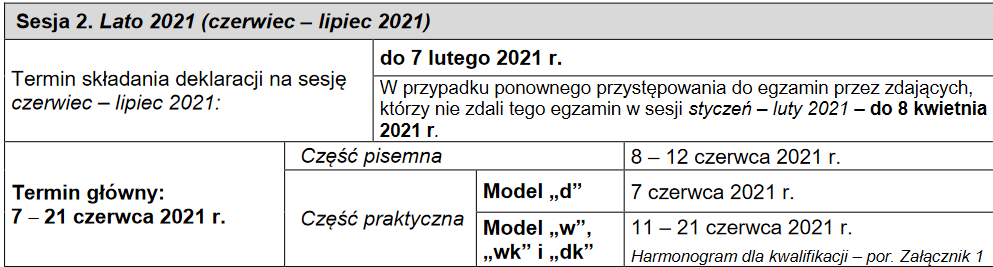 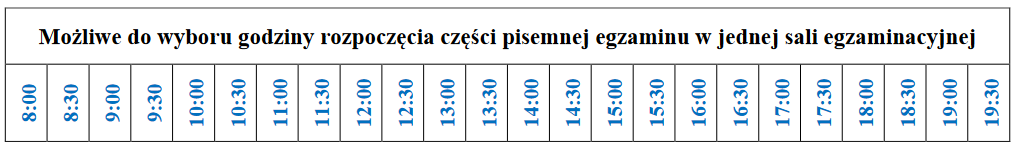 [Speaker Notes: Z ogłoszonego komunikatem dyrektora CKE harmonogramu egzaminu wynika, że może być on zorganizowany w dniach od 12 do 16 stycznia (do dyspozycji jest 5 dni). W komunikacie dyrektora CKE „Informacja o sposobie organizacji i przeprowadzania egzaminu zawodowego obowiązująca w roku szkolnym 2020/2021” zamieszczone zostały możliwe do wyboru godziny rozpoczynania egzaminu oraz zasady, którymi należy się kierować przy planowaniu. Najwcześniej w danym dniu możemy zacząć o godz. 8.00, a najpóźniej o 19.30.]
Podstawowe zasady planowania
Na przeprowadzenie jednej zmiany części pisemnej egzaminu będą przeznaczone w systemie elektronicznym przeprowadzania egzaminu 2 godziny.
Każda kolejna zmiana egzaminu w tej samej sali egzaminacyjnej nie może być zaplanowana przed upływem 2 godzin od godziny rozpoczęcia w tej samej sali zmiany poprzedzającej. 
Kolejna zmiana egzaminu może rozpocząć się najwcześniej po 30 minutach od zakończenia zmiany poprzedzającej. 
O ile to możliwe należy planować egzaminy w pierwszych dniach przeprowadzania egzaminu, a nie w dniu ostatnim.
14
Przykład 1 planowania
Godzina rozpoczęcia zmiany egzaminu
Egzamin dla osoby z wydłużonym czasem
[Speaker Notes: Jeżeli pierwszy egzamin w danym dniu zaplanujemy na godz. 8.00, to następny możemy najwcześniej zaplanować po 2 godzinach, czyli o godz. 10.00. Jeżeli na danej zmianie egzaminu będą zdawać osoby z wydłużonym czasem trwania egzaminu, to następny egzamin może być potem planowany po upływie 2,5 godz. 
Maksymalnie w jednym dniu egzaminu możemy zaplanować 6 zmian.]
Przykład 2 planowania
Godzina rozpoczęcia zmiany egzaminu
[Speaker Notes: Można również robić dłuższe przerwy między egzaminami. Wtedy zmian egzaminu w danym dniu będzie mniej.]
Wpisanie zaplanowanych egzaminów do SIOEPKZ
Oznaczenie egzaminu
20190409/066301-7250I/40668231
Data egzaminu
Kod OE
Indywidualny numer egzaminu
17
[Speaker Notes: W przypadku problemów  z zaplanowaniem egzaminów prosimy Państwa o korzystania ze zaktualizowanych instrukcji dla ośrodków egzaminacyjnych dot. SIOEPKZ (wersja 4.0) – instrukcje są do pobrania ze strony internetowej OKE Kraków, egzamin zawodowy, zakładka SIOEPKZ.
Przed wpisaniem egzaminów należy w SIOEPKZ zdefiniować sale.]
Dodawanie miejsc egzaminowania (sal) w SIOEPKZ
Instrukcja nr 0014
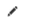 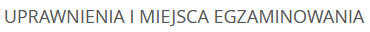 18
[Speaker Notes: W systemie SIOEPKZ cały proces egzaminacyjny począwszy od wprowadzenia deklaracji, przez planowanie egzaminów i wygenerowanie protokołów po egzaminach odbywa się na kodach konkretnych szkół, nie pracujemy na kodzie Zespołu Szkół, dlatego też miejsca egzaminowania powinny być wprowadzone również na kodach szkół, gdzie zostały wprowadzone deklaracje. Zatem jeśli szkoła, wprowadziła deklaracje na kodzie technikum, i na tym kodzie będzie planowała egzaminy, to miejsca egzaminowania również powinny być wprowadzone na kodzie technikum.]
Zasady planowania miejsc egzaminowania w SIOEPKZ
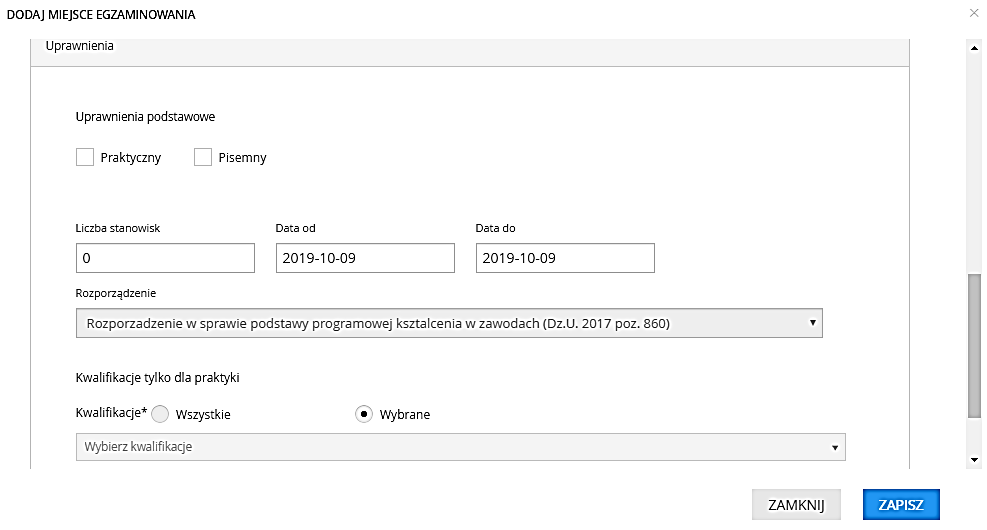 należy wybrać  tylko Pisemny
liczba stanowisk = max. liczba miejsc w sali
dla egzaminu „przy komputerze” należy wpisać daty z upoważnienia
nic nie zaznaczać – sala dla dowolnych kwalifikacji
19
[Speaker Notes: Dla każdej części egzaminu należ wpisać do systemu sale (miejsca egzaminowania). 
Przykład: W sali nr 12, która ma 30 stolików, planuję przeprowadzić część pisemną egzaminu z wykorzystaniem arkuszy egzaminacyjnych oraz część praktyczną dla modelu d. Do systemu tę salę należy wprowadzić 2 razy (może być ta sama nazwa), raz zaznaczając część pisemną, a drugi raz zaznaczając część praktyczną. Za każdym razem wpisuję liczbę stanowisk 30 (tyle jest miejsc) bez względu ilu zdających będzie rzeczywiście zdawało egzamin.

Bardzo ważne, aby daty uprawnień były zgodne z datą jaka została Państwu nadana na upoważnieniu dla danej kwalifikacji (przypominamy, że upoważnienia są dostępne w SMOKU).
Miejsce egzaminowania, które ma wpisaną niewłaściwą datę uprawnień nie będzie zatwierdzone przez pracownika OKE, dlatego bardzo prosimy szkoły, które w dalszym ciągu oczekują na zatwierdzenie miejsc egzaminowania o sprawdzenie, czy daty uprawnień są zgodne z nadanymi upoważnieniami.]
Wpisanie egzaminu do SIOEPKZ
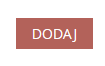 1. Wybrać odpowiednią część egzaminu
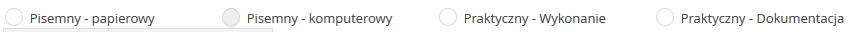 2. Wybrać datę egzaminu oraz godzinę (zgodnie z harmonogramem sesji ogłoszonym przez CKE). Każda zmiana egzaminu w danej sali to oddzielny egzamin.
3. Wybrać miejsce egzaminowania (jeżeli lista jest pusta to oznacza, że OE nie posiada zatwierdzonych przez OKE miejsc egzaminowania)
4. Dodać zdających (zakładka dodaj zdających)(jeżeli na liście nie ma zdających do wyboru to może oznaczać, że została wybrana niewłaściwa godzina lub data egzaminu niezgoda z harmonogramem sesji)
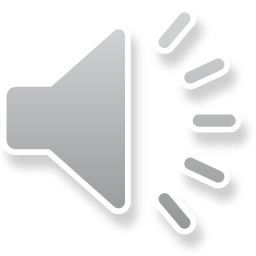 [Speaker Notes: Egzamin należy zaplanować pod kodem szkoły, czyli na tym kodzie, gdzie zostały wprowadzone deklaracje, chyba że skierujemy zdających z danej szkoły do innej szkoły. Nie planujemy egzaminów pod zespołem szkół.]
Wpisanie egzaminów – zespół nadzorujący
Na etapie wpisywania egzaminów i przekazywania ich do OKE nie ma potrzeby określania składu zespołu nadzorującego.
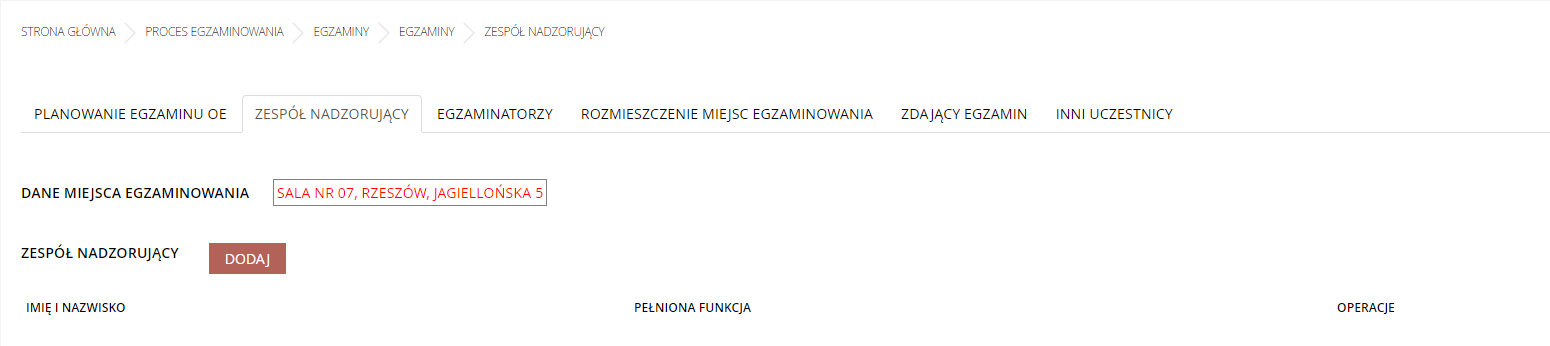 Uwaga wybranie przycisku dodaj powoduje, że nie można przekazać egzaminu do OKE bez podawania składu ZN. Wpisany skład ZN można zmieniać.
Informację o składzie zespołu nadzorującego należy uzupełnić na 30 dni przed egzaminem.
Skład ZN można modyfikować (nawet w dniu egzaminu).
[Speaker Notes: Zespoły nadzorujące powinny być powołane na 30 dni przed egzaminem, dlatego w tym momencie nie ma konieczności uzupełniania zakładki dotyczącej zespołu.
Składy zespołów nadzorujących dla danego egzaminu pracownik OE może modyfikować na dowolnym etapie realizacji planowania (nawet w dniu egzaminu).]
Planowanie egzaminów
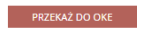 Zaplanowane egzaminy należy przekazać do OKE -
Materiały zostaną zamówione tylko dla egzaminów, które mają status „Zaakceptowany” nadany przez pracownika OKE.
Materiały egzaminacyjne będą wysłane na adres szkoły, której identyfikator znajduje się w oznaczeniu egzaminu 
          (przykład 20190409/066301-7250I/40668231).
można wprowadzić inny adres, na który zostaną dostarczone materiały egzaminacyjne, zakładka: Zmień adres dostawy 
Dyrektor szkoły po zalogowaniu do SIOEPKZ każdorazowo otrzymuje aktualną informację dotyczącą deklaracji nieuwzględnionych w procesie planowania.
Egzaminy posiadające status: nieprzesłany, przesłany (po terminie), odrzucony, usunięty - nie odbędą się, nie zostaną przygotowane dla nich materiały egzaminacyjne.
[Speaker Notes: Proszę korzystać z zakładki: Adres dostawy, jeśli materiały egzaminacyjne mają zostać przesłane na adres inny niż siedziba szkoły. Nie trzeba zatem wysyłać do OKE wniosku o zmianę adresu dostawy, można zmienić adres dostawy samodzielnie planując egzaminy do momentu przesłania egzaminu do OKE.

Po zakończeniu planowania proszę o usunięcie egzaminów, które mają status nieprzesłany. Na liście egzaminów w każdej szkole powinny figurować tylko egzaminy o statusie „przesłany”.]